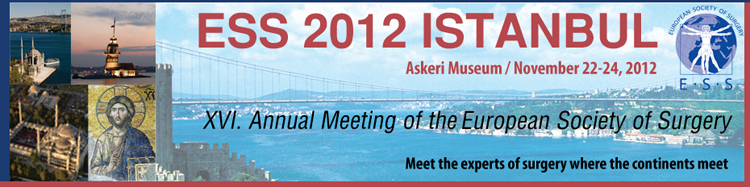 Haldun GÜNDOĞDU
Scientific Secretary

General Surgery - Gastrointestinal Surgery
Atatürk Teaching and Research Hospital
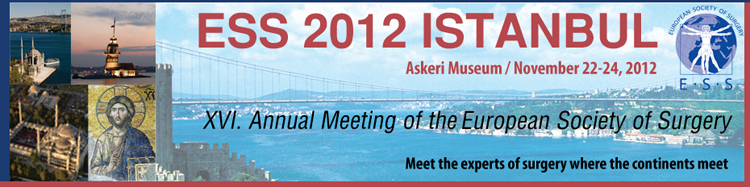 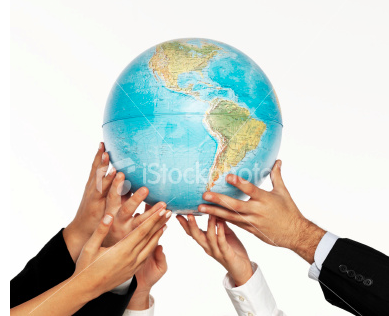 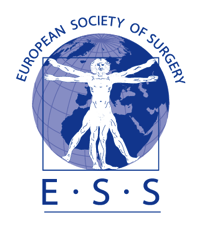 Organization
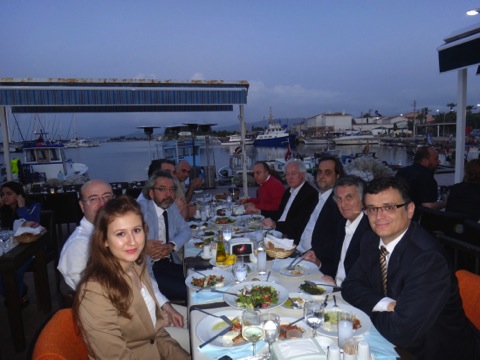 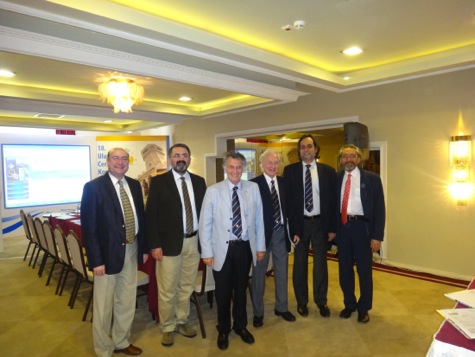 Organization
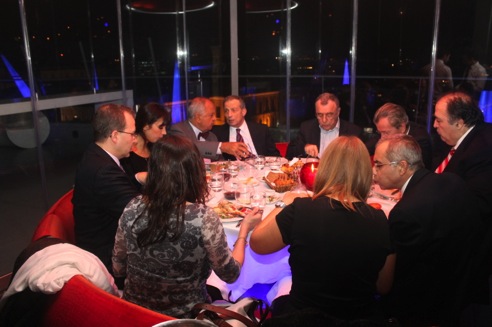 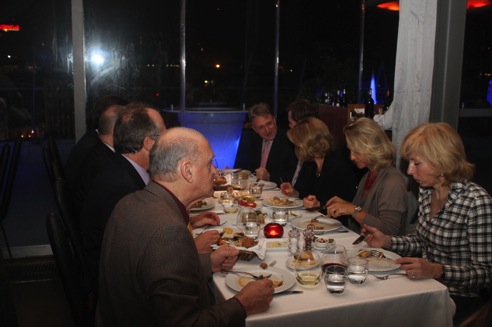 Askeri Museum Cultural Center
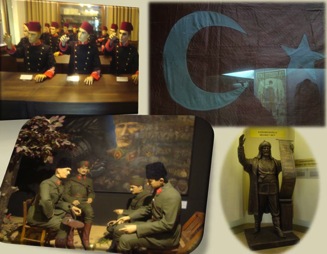 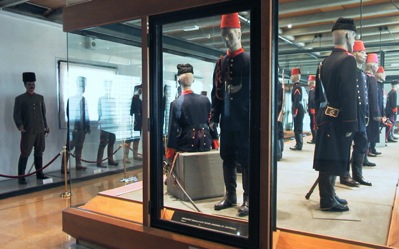 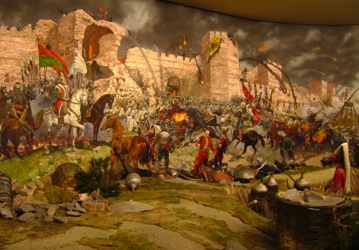 Janissary Band = Mehter Takımı
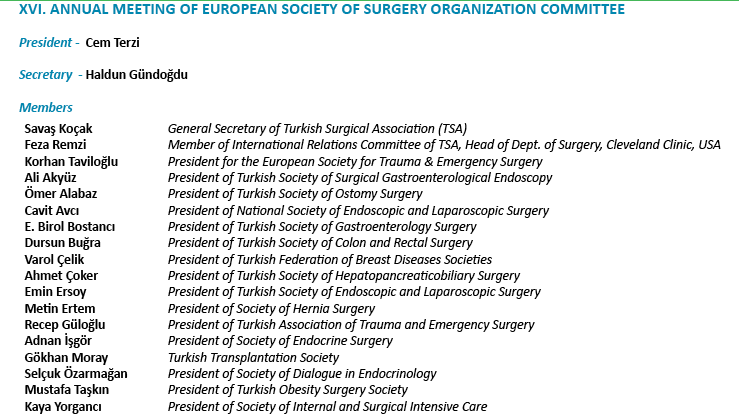 UEMS Board Examination
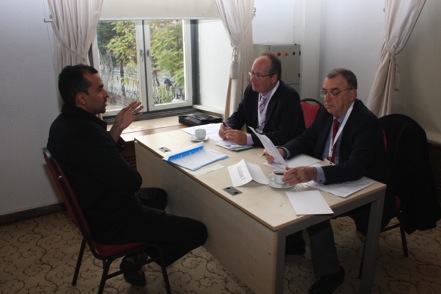 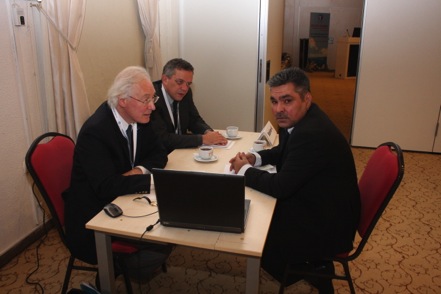 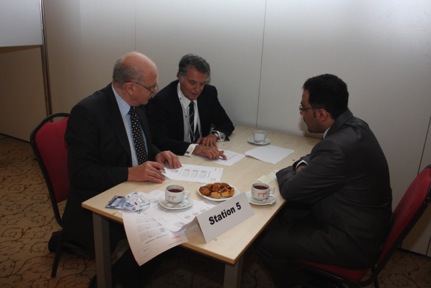 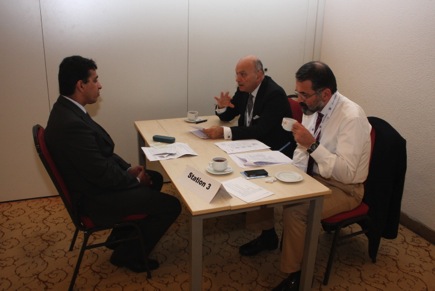 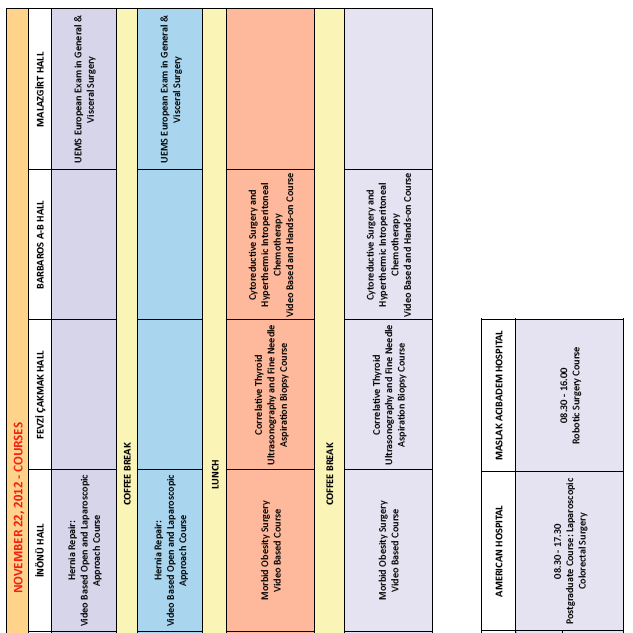 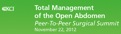 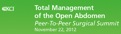 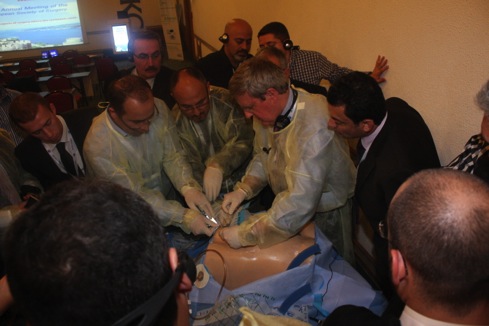 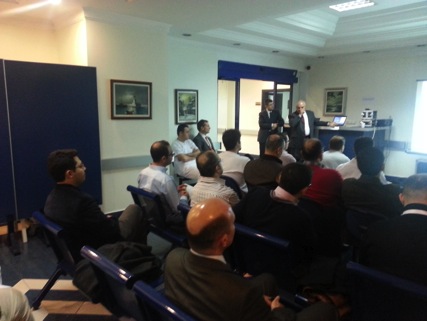 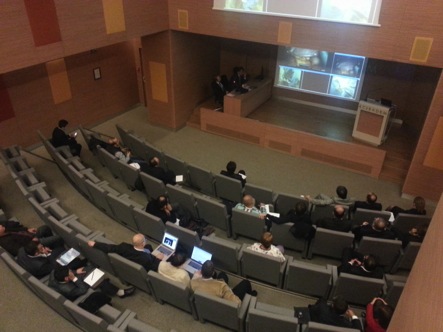 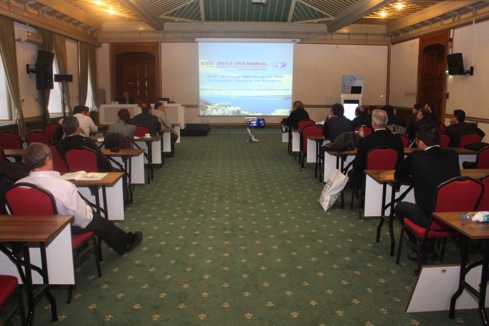 30 Ağustos  Meeting Hall
İnönü Meeting Hall
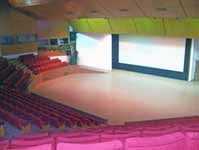 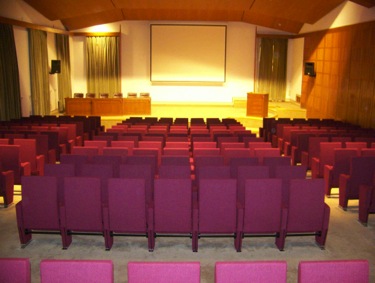 Fevzi Çakmak Meeting Hall
Kocatepe  Meeting Hall
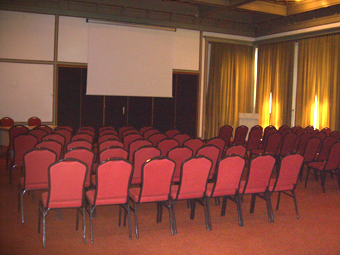 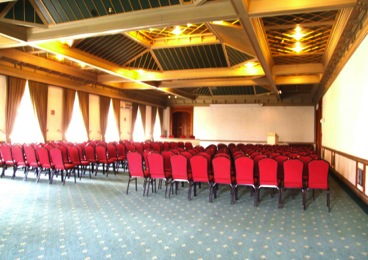 Sakarya Meeting Hall
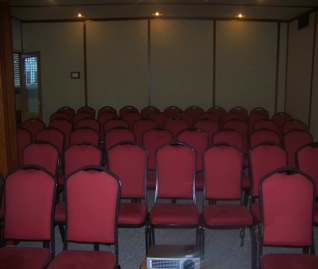 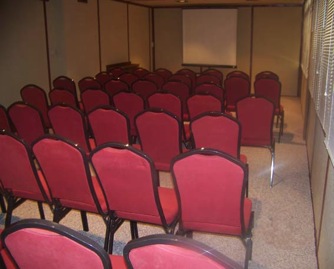 Malazgirt Meeting Hall
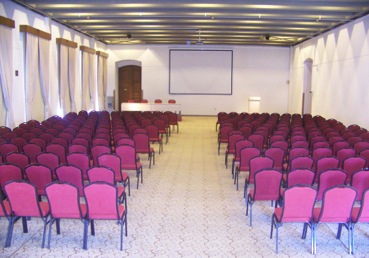 982 abstracts
First 200 : European Surgery
116 oral
  84 poster



Accepted: 840
Acceptance rate: 85.5%
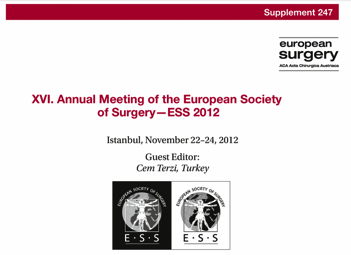 COURSES										9
WORKSHOP									1
INVITED PRESENTATIONS					1
ORAL PRESENTATIONS					16
VIDEO SESSION								2 
LECTURE										16
PLENARY SESSION							6
DEBATE											3
VIDEO BASED EDUCATION SESSION	3
MINI PROGRAM								1
SATELLITE SYMPOSIUM					2 
PANEL DISCUSSION							1
Faculty
USA				6				United Kingdom	4
Germany		3				Greece					3
Austria			3				Poland					2
Italy				2				Malta						2
Belgium		1				Denmark				1
Czech Rep.	1				Finland					1
Spain			1				Sweden					1
Serbia			1				Georgia					1
Turkey
SPONSORS
We thank all the sponsors for their supporting contributions.
ETHICON
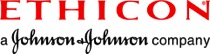 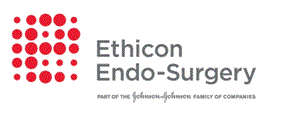 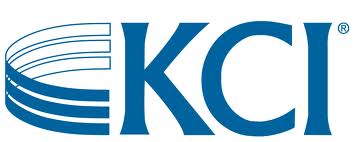 KCI
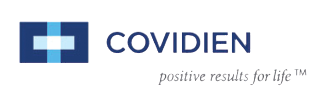 COVIDIEN
SYSTAGENIX
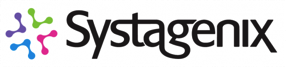 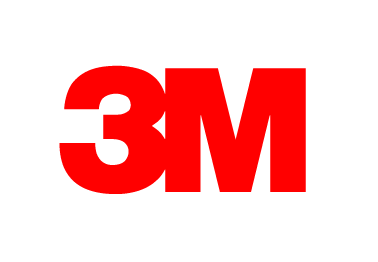 3M
MEDURA SAĞLIK
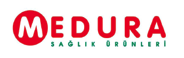 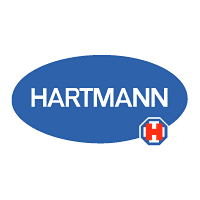 HARTMANN
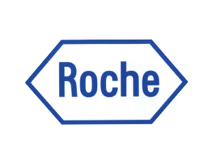 ROCHE
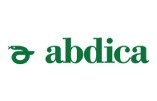 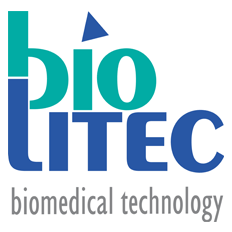 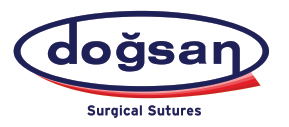 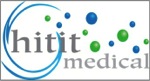 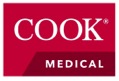 HİTİT MEDICAL
COOK
 MEDICAL
BIOLITEC
ABDICA
DOĞSAN
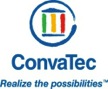 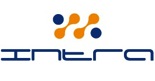 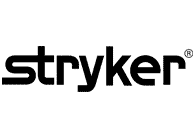 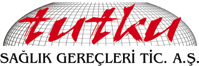 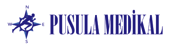 PUSULA MEDİKAL
TUTKU SAĞLIK
CONVATEC
STRYKER
INTRA
ESS 2012 ISTANBUL COUNTRIES OF PARTICIPANTS
Korea, South
Kuwait
Malta
Moldova
Norway
Pakistan
China
Poland
Romania
Saudi Arabia
Serbia
Singapore
Spain
Sweden
Thailand
Türkiye
Ukraine
United Arab Emirates
United Kingdom
United States
Yemen
Albania
Argentina
Armenia
Austria
Azerbaijan
Belgium
Croatia
Czech Republic
Denmark
Dominican Republic
Egypt
Finland
Georgia
Germany
Greece
India
Iran
Ireland
Italy
Jordan
Let’s meet where the two continents meet
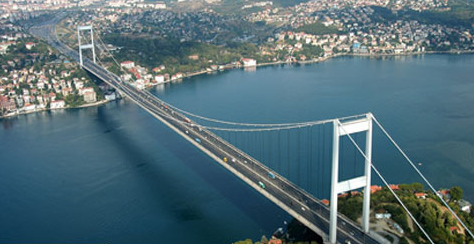 Thank you